Vector Addition
Head-to-tail method
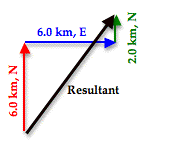 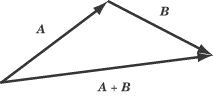 Resultant
The resultant is the overall vector
Parallel Vector Addition
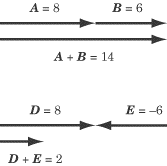 Perpendicular Vector Addition
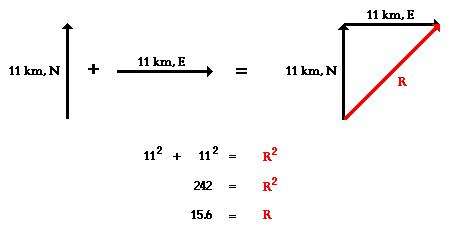